Region Kalmar län
Taligenkänning – Nära Vård?
2023-11-21, Ragnar Styrbjörn, Enhetschef Digital Vårdutveckling
[Speaker Notes: Presentation av mig och Digital Vårdutveckling]
Om taligenkänning – hur funkar det?
Tal
Taligenkänning
Färdig text
Taligenkänning är ett program som översätter tal till text. 
Du använder din röst för att producera text istället för att skriva med tangentbordet. 

Din taligenkänningsprofil är personlig och lär sig hur du använder och uttalar orden. 
Licens och utrustning krävs.
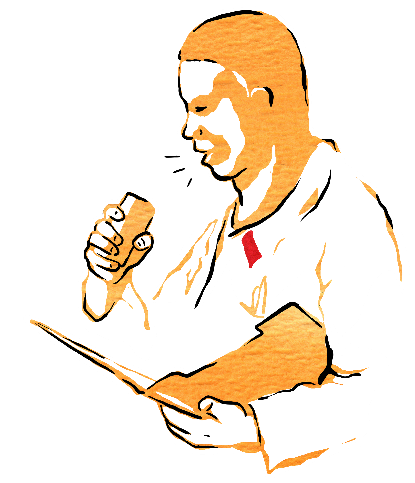 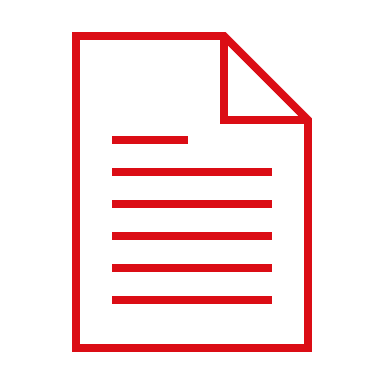 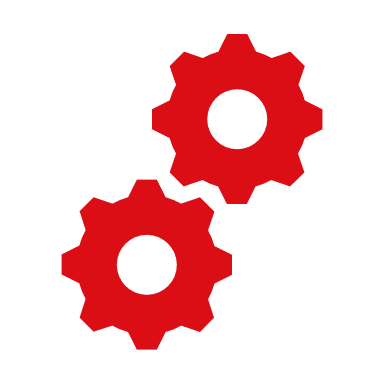 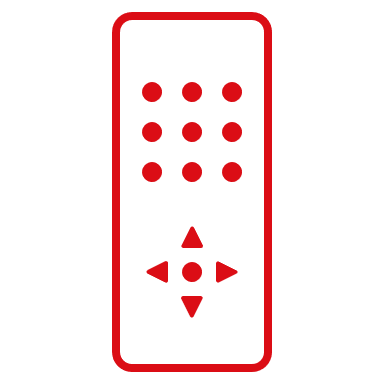 Röstprofil
Ordbok
Språkmodell
[Speaker Notes: Integrerat i Cosmic. Kan användas i andra miljöer men är anpassad och supporteras för Cosmic. 
Används i kombination med övriga dokumentationsverktyg så som mus och tangentbord]
Snabbare hantering av efterföljande åtgärder, t.ex. utskick av remiss.
Utbildning i TIK och de delar av journal-systemet som behövs är ett måste.
Snabbare dokumentation samt tillgång till journalanteckning.
Tar tid att korrigera innan profilen är upplärd.
Bättre språklig kvalitet och färre upprepningar.
Bättre ergonomi.
Kan kräva lokalanpassningar.
Rutiner behöver ses över eller justeras.
Mer strukturerad dokumentation.
Språklig journalkvalitet försämras.
Tar till en början längre tid att göra en anteckning.
Ökad patientsäkerhet.
Erfarenheter från pilotprojektet
[Speaker Notes: Pilot våren 2022. Explorativ]
Frigjord tid
Dokumentationstiden och diktatköerna minskar. Verktyget avlastar de medicinska sekreterarna som kan göra andra uppgifter.
Ökad patientsäkerhet
Anteckningarna blir snabbt tillgängliga för alla runt patienten.
Ergonomiska fördelar
Genom att använda taligenkänning istället för att skriva förbättras ergonomin på arbetsplatsen, rörligheten ökar då arbetsställning kan varieras.
Ökad tillgänglighet för patienten
Journalanteckningarna blir inskrivna direkt i journalen, vilket är bra både för personal och patienter
Varför taligenkänning?
[Speaker Notes: Potentiella nyttor med taligenkänning

Mindre att läsa igenom vid signering efter transkribering

Men nyttorna faller i många fall inte ut utan förändrade arbetssätt.]
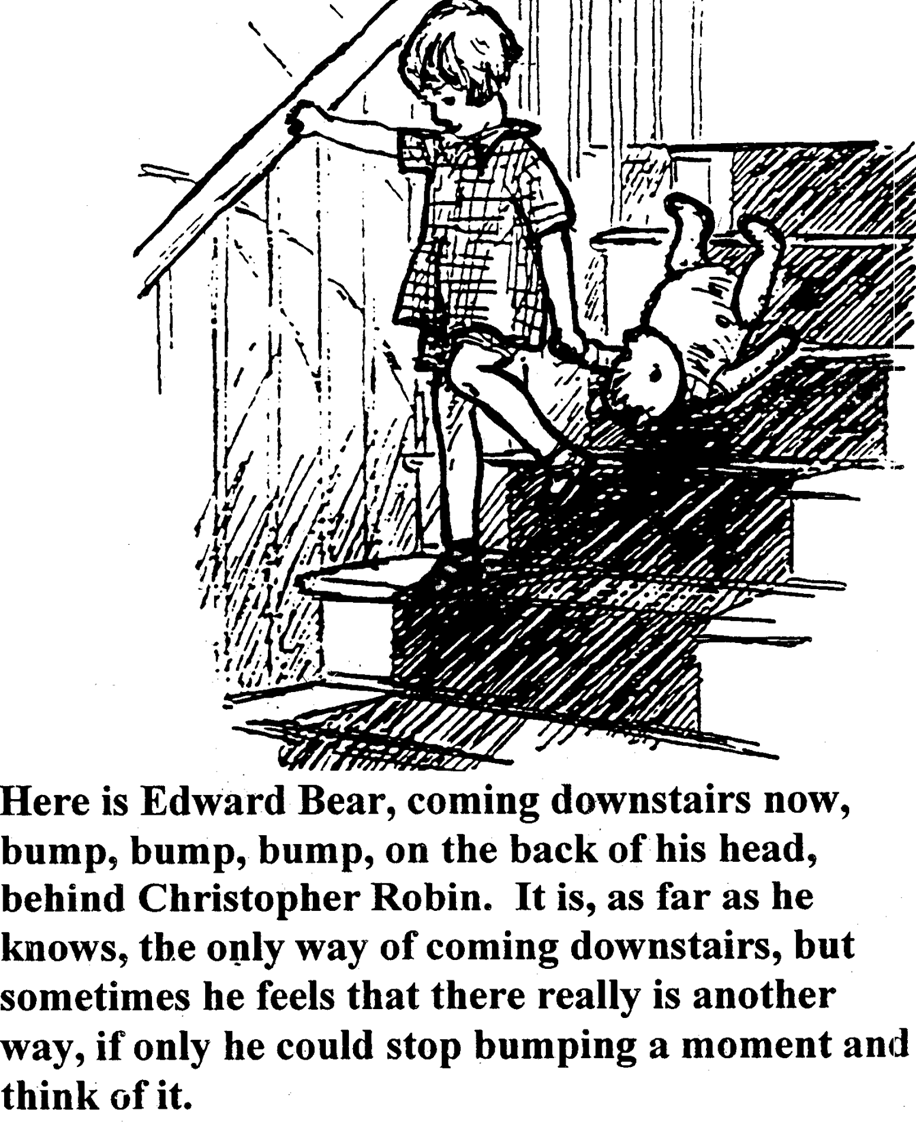 Förändrade arbetssätt - Standardisera
[Speaker Notes: Övergripande nivå
Värt att investera?
Ja, nyttokalkyl gjord avseende Site-licens och avtalsförslag från leverantör granskas
Övergripande uppföljning av nyttorealisering
Vad behöver standardiseras övergripande?
Exempel hur delegera arbetsuppgifter till annan profession, fördel om man arbetar mot flera verksamheter
Utbildningsmaterial
Kommunikationsmaterial
Styrande principer. Vem har ansvar för journalinformationen?


Verksamhetsnivå/Enhetsnivå
- Riskbedömning /-hantering
Standardisera dokumentationsflöden/rutiner]
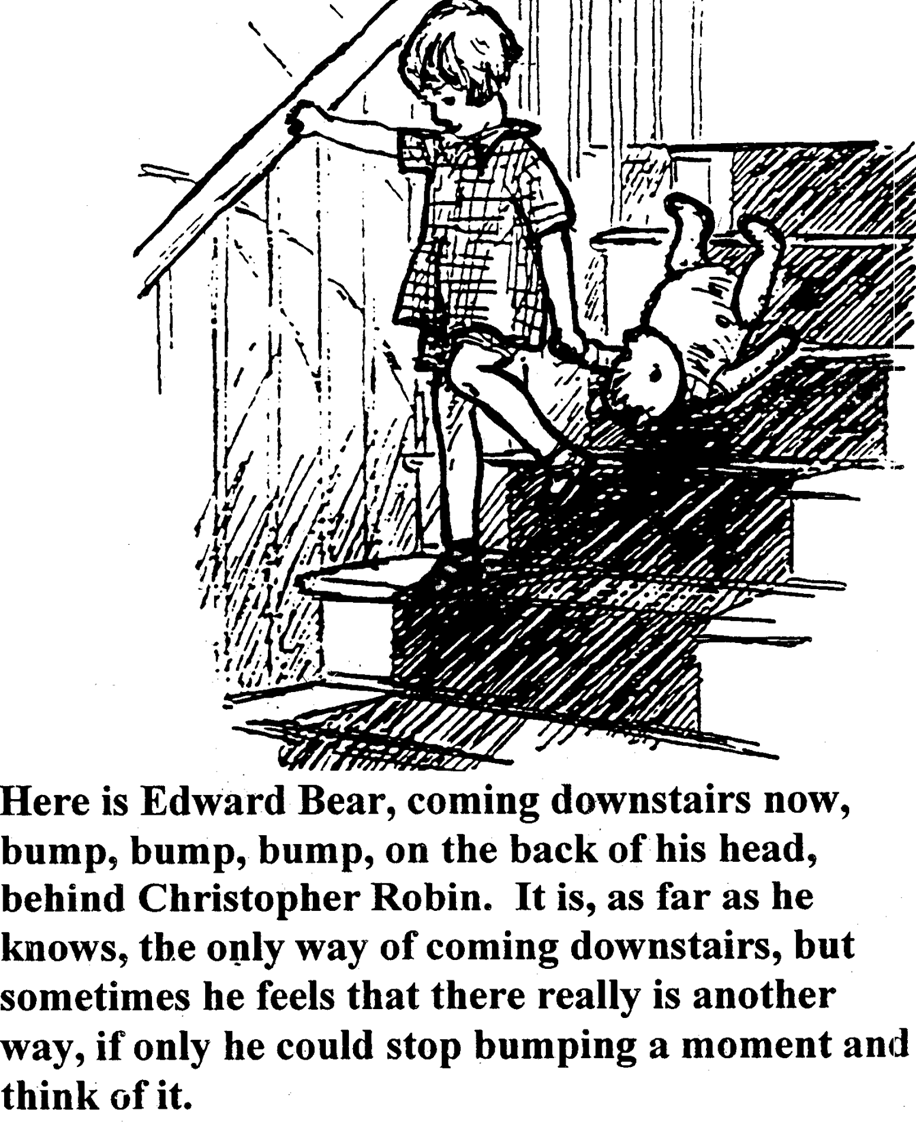 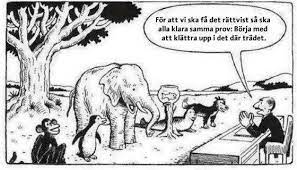 Förändrade arbetssätt - individualisera
[Speaker Notes: Det finns olikheter att ta hänsyn till vad gäller både personer och verksamheter. 
Det kommer behövas individuella anpassningar. Taligenkänningsprofilen blir bättre när man lär den aktivt.
Alla kan inte använda TIK, men betydligt fler än många förväntar sig.

Verksamheter har olika utmaningar vad gäller kostnader, resurser/tid och kvalitet.
Följa upp arbetssätt
Plan för nyttorealisering. 
Vad gör man med frigjord tid?
Vem gör vad på enheten?]
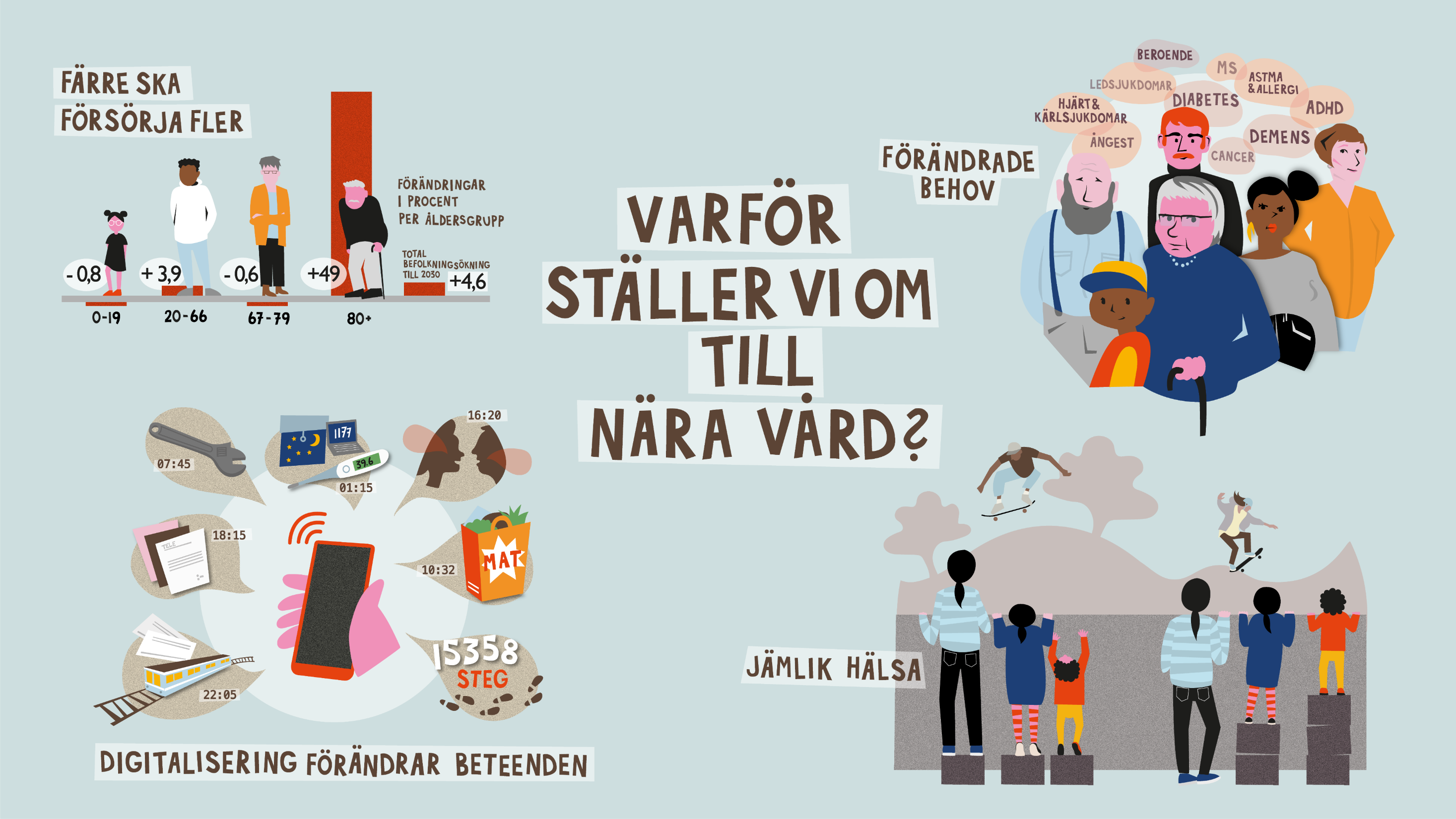 Klicka här för att ändra format
[Speaker Notes: Hur svarar Taligenkänning mot frågan varför vi ska ställa om till Nära Vård?
Större behov ska mötas av med färre resurser. Effektivare arbetssätt. Rätt kvalitet.
Tillgång till information möjliggör större delaktighet.]